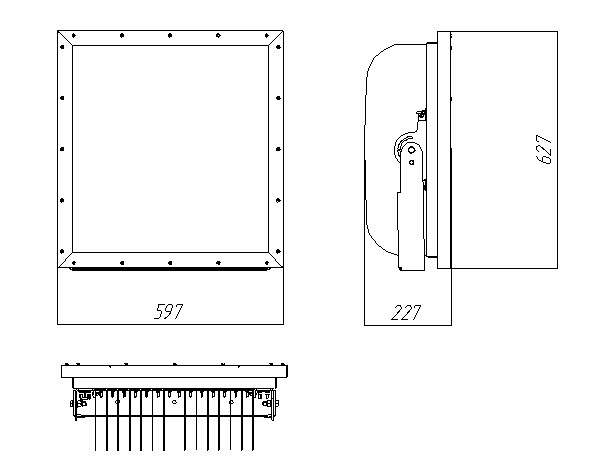 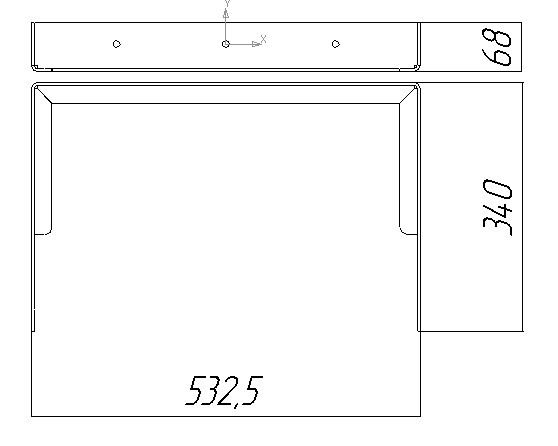 Общество с ограниченной ответственностью 
«АС-Терра»
192289, г. Санкт-Петербург, ул. Софийская, д.66, лит. А.
тел./факс: +7 (812) 406-8-777
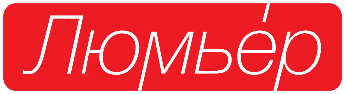 б
Паспорт на изделие
 «Люмьер ДО-400.1.25»
«Люмьер ДО-400.1.45»
«Люмьер ДО-400.1.60»
«Люмьер ДО-400.1.75»
а
Рисунок 1. 
Габаритные размеры прожектора «Люмьер ДО-400.1» (а) и поворотной лиры (б).
5. Транспортирование и хранение 
5.1.	Транспортирование светильника может производиться автомобильным, 	железнодорожным, воздушным и водным транспортом.
5.2.	Упакованные светильники следует хранить под навесами или в помещениях, где 	колебания температуры и влажности воздуха несущественно отличаются от  	колебаний на открытом воздухе. Необходимо исключить присутствие в воздухе 	кислотных и щелочных примесей, вредно влияющих на светильники.
6. Правила установки и техника безопасности
6.1.	При установке и монтаже светильника необходимо руководствоваться правилами устройства электроустановок.
6.2.	В процессе подготовки светильника к эксплуатации следует проверить комплектность светильника и его внешний вид. Светильник визуально должен быть без повреждений.
6.3. 	Инструкция по установке:
	a.	Закрепите светильник в зависимости от типа крепежа в необходимом месте.
	b.	Выставьте и зафиксируйте нужное положение светильника при помощи двух 	болтов-фиксаторов , расположенных по краям поворотной лиры .
Подключите кабель питания светильника к проводу, отходящему от светильника. Соответствие назначения провода и его цвета представлено на схеме в наклейке, которая находится на конце питающего кабеля светильника (подключение производить при выключенном питании, обязательно подключить заземление!). 	
Убедитесь, что все электрические соединения надёжно закреплены! 	
Светильник готов к работе.
6.4. 	Запрещается: использовать светильник без заземления; эксплуатировать светильники с повреждённой изоляцией проводов и мест электрических соединений; проводить техническое обслуживание светильников, находящихся под напряжением.
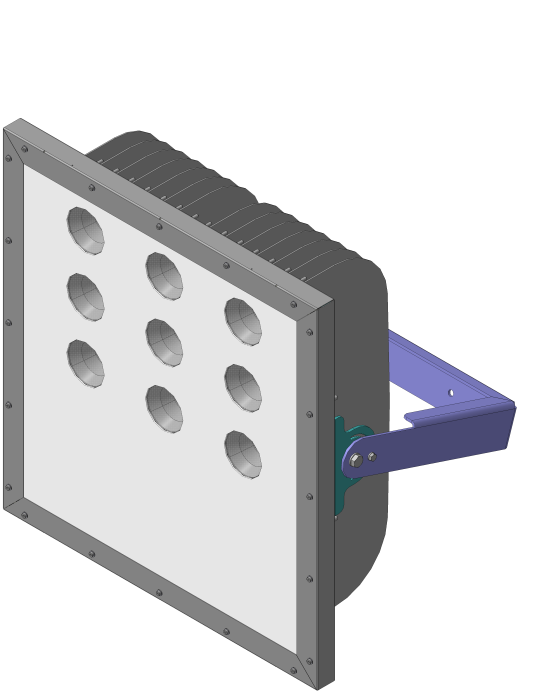 7. Свидетельство о приемке и упаковке
7.1.	Светильник «Люмьер ДО-400.1» изготовлен  с соответствии с  требованиями ТУ 3461 – 	013 – 65995620 – 2015 и признан годным к эксплуатации.
Светодиодный прожектор
1. Основные сведения об изделии и технические данные
1.1.	Светодиодные прожектора «Люмьер ДО-400.1» предназначены для освещения  открытого 	пространства, зоны активного отдыха, территории площадей.
1.2.	Вид климатического исполнения  УХЛ1 по ГОСТ 15150 : температура окружающей среды  должна составлять от -600 С до +400 С и относительной влажности не более 75% при температуре 150 С. 
1.3. 	Согласно ГОСТ 14254 по защищенности от проникновения пыли и влаги светильник соответствует стандарту IP-65.
1.4. 	В соответствии с ГОСТ 12.2.007.0. по общим требованиям безопасности и защиты человека от поражения электрическим током светильник соответствует 1 классу защиты.
1.5. 	В соответствии с требованиями ГОСТ 12.1.044 по пожаробезопасности веществ и материалов светильник не должен воспламеняться, воспламенять окружающие материалы.
1.6. 	В соответствии с условиями размещения по допускаемым механическим воздействиям светильник относится к группе исполнения М1 в соответствии с ГОСТ 17516.1.
1.7. 	Основные технические характеристики светильника представлены в таблице 1. Реальные показатели могут отличаться от заявленных на +5%. Так же производитель оставляет за собой право на внесение незначительных изменений в конструкцию светильника, исключительно для улучшения качества и характеристик, без предварительного уведомления.
Таблица 1. 
Основные технические данные  прожектора «Люмьер ДО-400.1»
2. Комплектность
2.1. 	Комплект поставки прожектора составляет: 
	Светильник – 1 шт. 
	Паспорт на изделие  – 1 экз. 
	Упаковка – 1 шт.
3. Ресурсы срок службы  и хранения, гарантии изготовителя
3.1.	Срок службы светильников составляет более 100 000 часов. Указанные ресурсы, срок 	службы и хранения действительны при соблюдении потребителем требований 	действующей эксплуатационной документации.
3.2.	Гарантии изготовителя: 
a.	Изготовитель гарантирует соответствие светильника требованиям технических условий ТУ 3461 – 013 – 65995620 – 2015 при соблюдении условий эксплуатации, транспортирования, хранения и монтажа. 
b. 	Гарантийный срок эксплуатации светильника составляет 36 месяцев. 
c.	При выявлении неисправностей в течение гарантийного срока производитель обязуется осуществить ремонт или замену изделия на аналогичное бесплатно. Гарантийные  обязательства выполняются только при условии соблюдения правил установки и эксплуатации изделия. Гарантийные обязательства не выполняются производителем при:
наличии механических, термических повреждений оборудования или его частей; 
наличии  следов самостоятельного ремонта изделия;
поломках, вызванных неправильным подключением светильника; перенапряжением в  электросети более, чем указано в Таблице 1; стихийными бедствиями. 
	При обнаружении вышеописанных нарушений ремонт производится на платной  	основе по действующим на момент обращения к производителю расценкам.
4. Утилизация
4.1.	По истечении срока службы светильники необходимо разобрать на детали, рассортировать по видам материалов и утилизировать как бытовые отходы. с истекшим сроком службы относятся к V классу опасности отходов  (практически неопасные отходы) в соответствии с Приказом Министерства при родных ресурсов РФ от 15.06.2001 года № 511.
*  - при температуре на кристалле 25°С